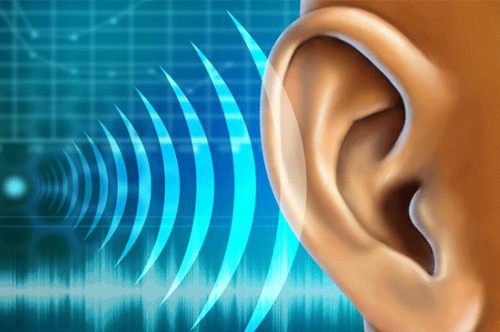 Звук у медицині.    Звукотерапія
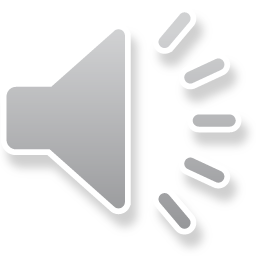 Виконали: 
Нгуен Тіен Владислава та
 Івасюк Валерія 9-А клас
ПЛАН ПРОЕКТУ:
1.Звукотерапія.
2.Дія звуку на організм людини. 
3. Тибетська медицина. Лікування органів.
4. Вплив звуку на здоров’я людини.
5. Співати корисно для здоров’я .
6. Нова методика. Що таке ультразвук.
7. Ультразвук в медицині. Ультразвукове дослідження вагітних.
8. Ультразвук в косметології.
9. Відео пояснення від спеціаліста УЗД
Мета: Дослідити різні методи застосування звуку в медицині
Звукотерапія
Звукотерапія вважається окремим напрямком у медицині, хоча ще й малодослідженим.
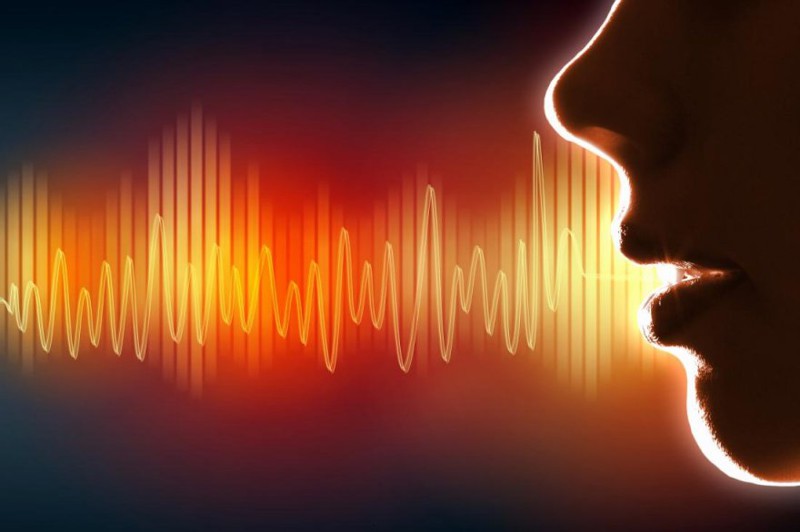 Дія звуку на організм людини
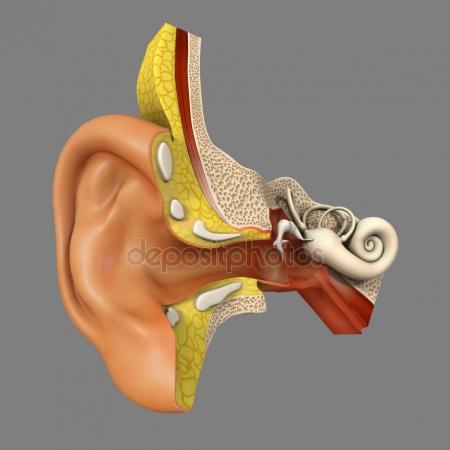 Під час програвання музики утворюються невидимі для ока людини частотні коливання. Виникаючі вібрації своєрідно впливають на внутрішні органи людини і можуть примушувати працювати практично всі механізми вищої нервової діяльності. Реакції, викликані звуком, позитивно впливають на здоров'я людини, в результаті він одужує набагато швидше.
Фахівці впевнені в тому, що конкретна нота позитивно впливає на певний орган або допомагає в лікуванні конкретної хвороби. Ось, наприклад, верхня частота ноти Фа сприяє швидкому виведенню токсичних речовин.
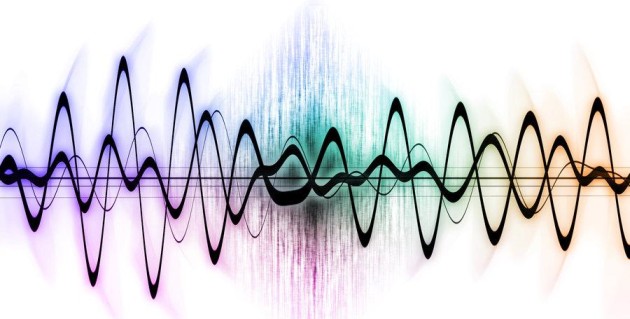 Тибетська        медицина
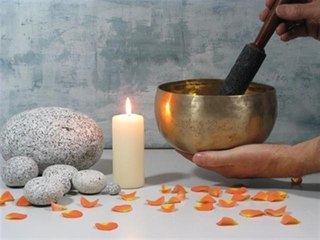 У тибетській медицині прийнято поєднувати звукотерапію з масажем. Прихильники даного методу лікування останнім часом почали використовувати тибетські «співаючі» чаші. Ці чаші виготовляються із сплавів металів, вони використовуються в Тибеті для медитацій, дозволяють отримати дивовижні звуки, які неможливо почути від будь-яких інших музичних інструментів
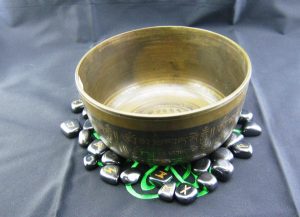 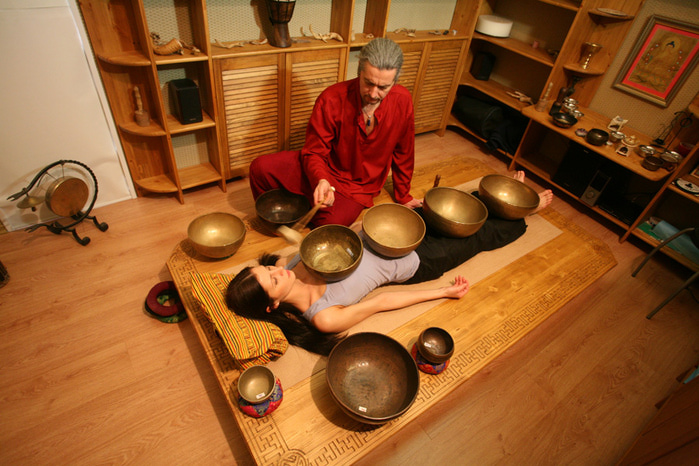 При використанні даних «співаючих» чаш, їх встановлюють на хворого, а потім за допомогою соснових або палісандрових паличок намагаються витягти з них звуки. Дані маніпуляції приводять до появи вібрацій. Ці ж вібрації, в свою чергу, через органи слуху діють на внутрішні органи пацієнта.
Вплив звуку на здоров’я  людини
Позитивний вплив звукових хвиль на організм людей вже доведено науково.
Музика - це своєрідні ліки, а точніше-заспокійливе. Слід сказати, що точно не встановлено яку музику слід слухати.Кожен повинен вибрати те, що подобається саме йому. При прослуховуванні слід тільки стежити за темпом композицій, їх ритмом і силою звучання - нічого з цього не повинно вносити негатив, музика повинна розслабляти і приносити задоволення.
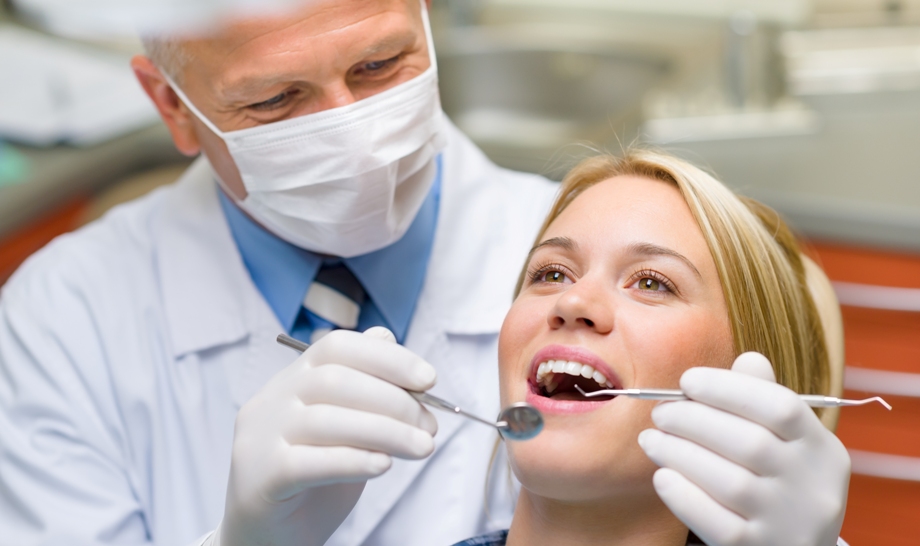 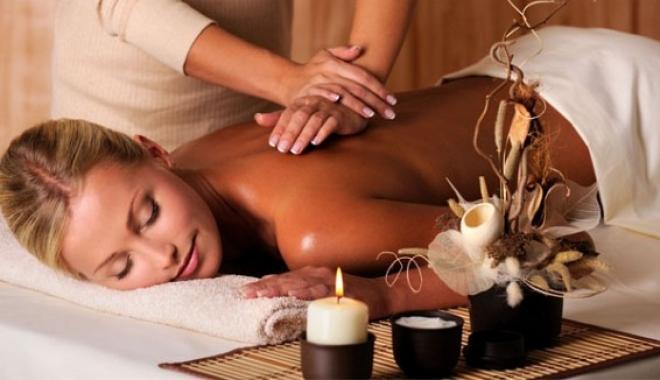 Співати корисно для здоров’я
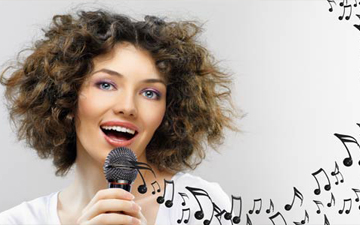 Співати для себе можна той час, коли оточуючі звуки дуже сильно дратують, а позбутися від них не можна. А от свій власний голос, швидше за все,зможе трохи заспокоїти, особливо якщо з уст будуть линути звуки улюблених пісень або просто музичних мотивів.
До речі під час співу доводиться трохи напружити  свої легені - набирати в них якомога більшу кількість повітря, внаслідок цього розвіюється сонливість, зникає втома, стає легше сконцентруватися на будь-якій  завдання.
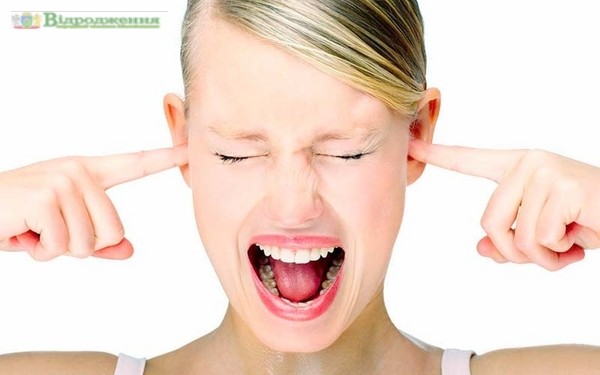 Нова методика.Що таке ультразвук.
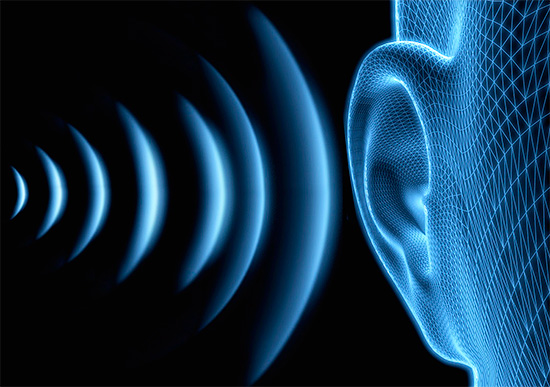 Ультразвук - це поширення хвилеподібно-коливального руху, який здійснюють частинки середовища. Він має свої особливості, за якими відрізняється від звуків чутного діапазону. Порівняно легко в ультразвуковому діапазоні отримати направлене випромінювання. До того ж він добре фокусується, і в результаті цього підвищується інтенсивність здійснюваних коливань. При поширенні в твердих тілах, рідинах і газах ультразвук народжує цікаві явища, що знайшли практичне застосування в багатьох галузях техніки і науки.
Ультразвук у медицині
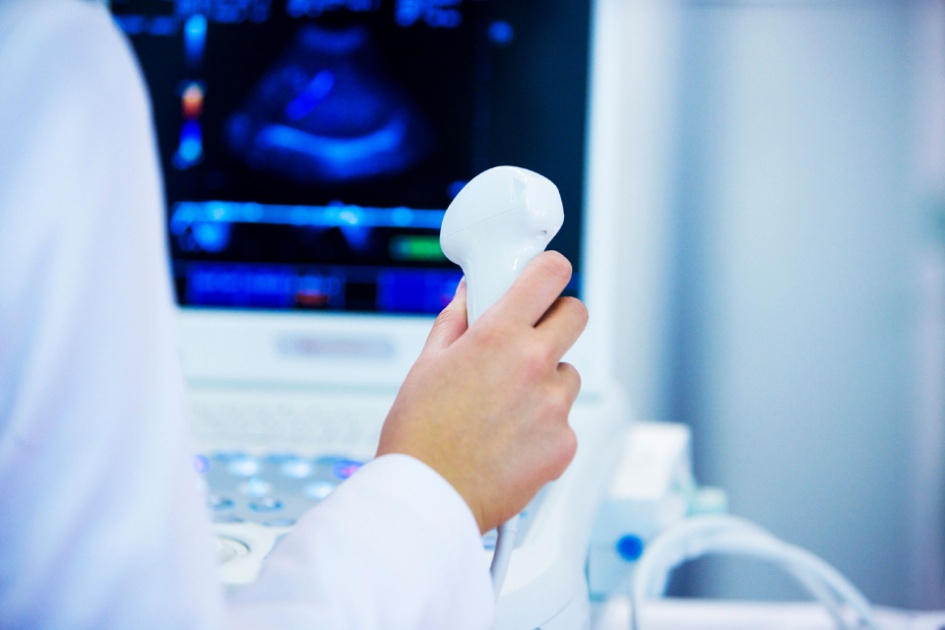 У сучасній практичній медицині існує три основних напрями використання ультразвуку різних частот:1.Діагностичне.2.Терапевтичне.3.Хірургічне.
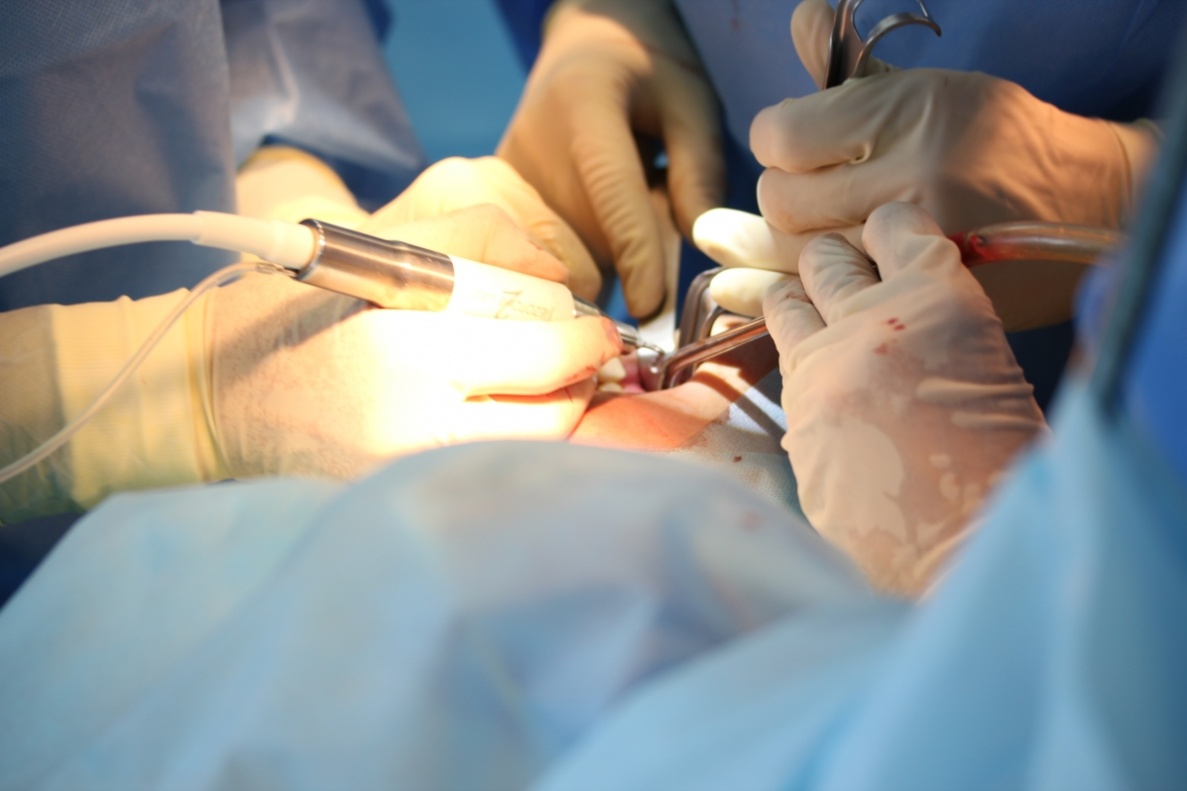 Ультразвукове дослідженнявагітних
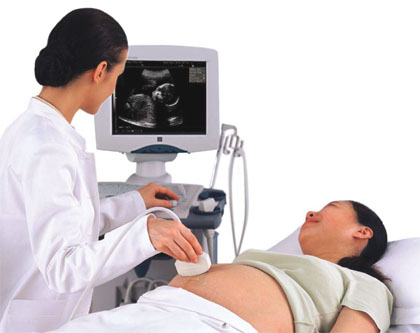 Деякі матусі вважають УЗД різновидом рентгенівського дослідження, дуже бояться отримати дозу опромінення і вважають, що УЗД при вагітності шкідливо. Однак ультразвук з рентгеном не має нічого спільного: плід досліджують за допомогою звукових хвиль високої частоти, нечутні для людського вуха.
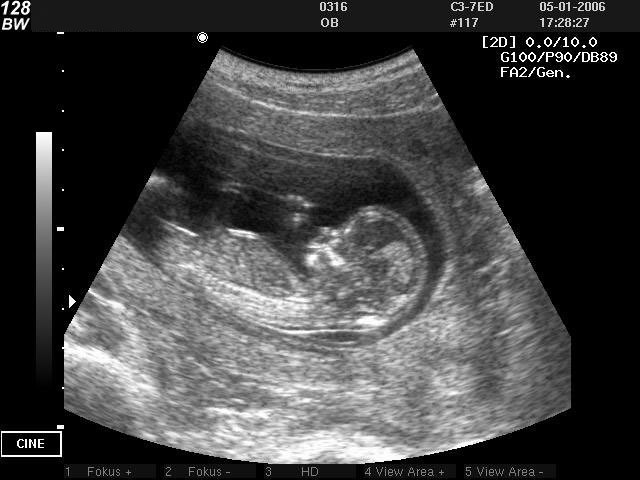 Ультразвук в косметології
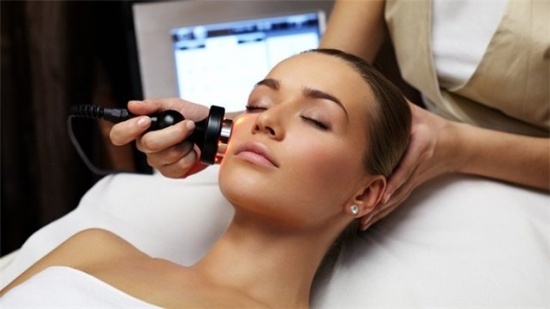 Ультразвук  активно використовується у косметології та дозволяє домогтися гарних результатів в усуненні косметичних дефектів. Ультразвукові коливання регулюють тонус м'язів, викликають рефлекторне розширення судин, посилення капілярного кровопостачання, поліпшують венозний відтік крові.
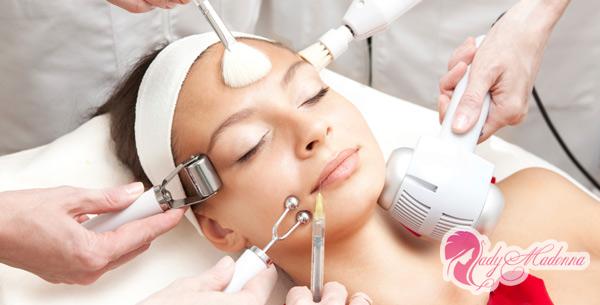 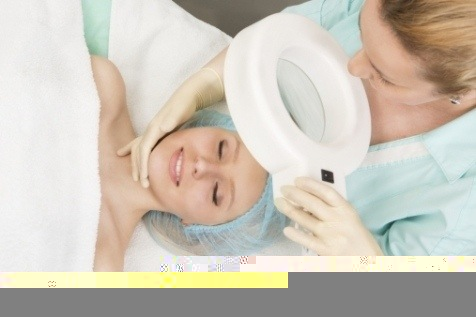 Ультразвуковий масаж
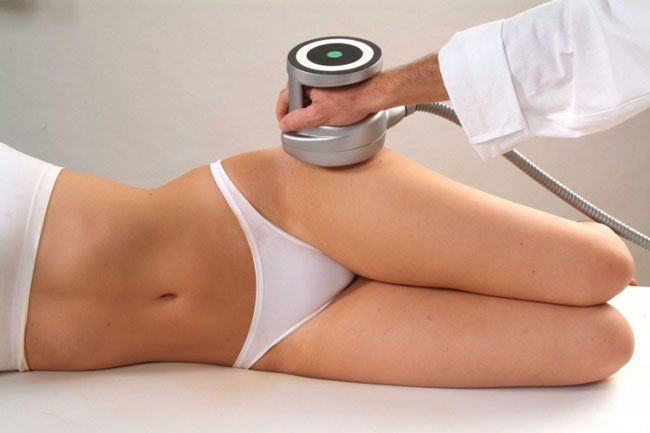 Також ультразвук відноситься до косметологічних процедур для обличчя і тіла. Ультразвуковий масаж надає можливість прискорювати реакції хімічного і біологічного характеру в тканинах організму, а також посилювати циркуляцію крові.Тому ультразвуковий масаж активно використовують в боротьбі з целюлітом .